Data Visualization:  The What, Why, & How
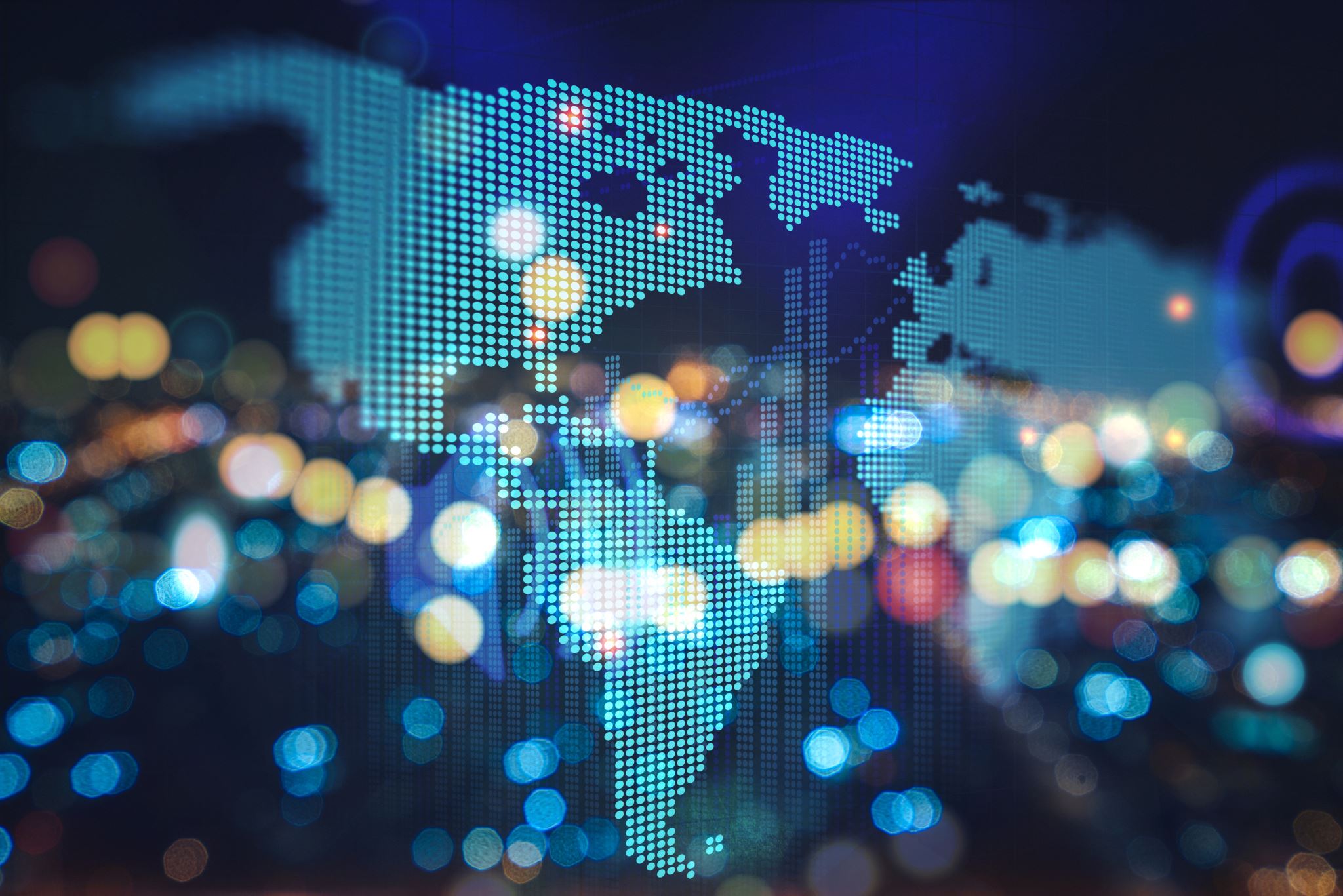 Sandy Avila
Stay Savvy with Scholarly Communication 
August 6th, 2020
Today’s Agenda
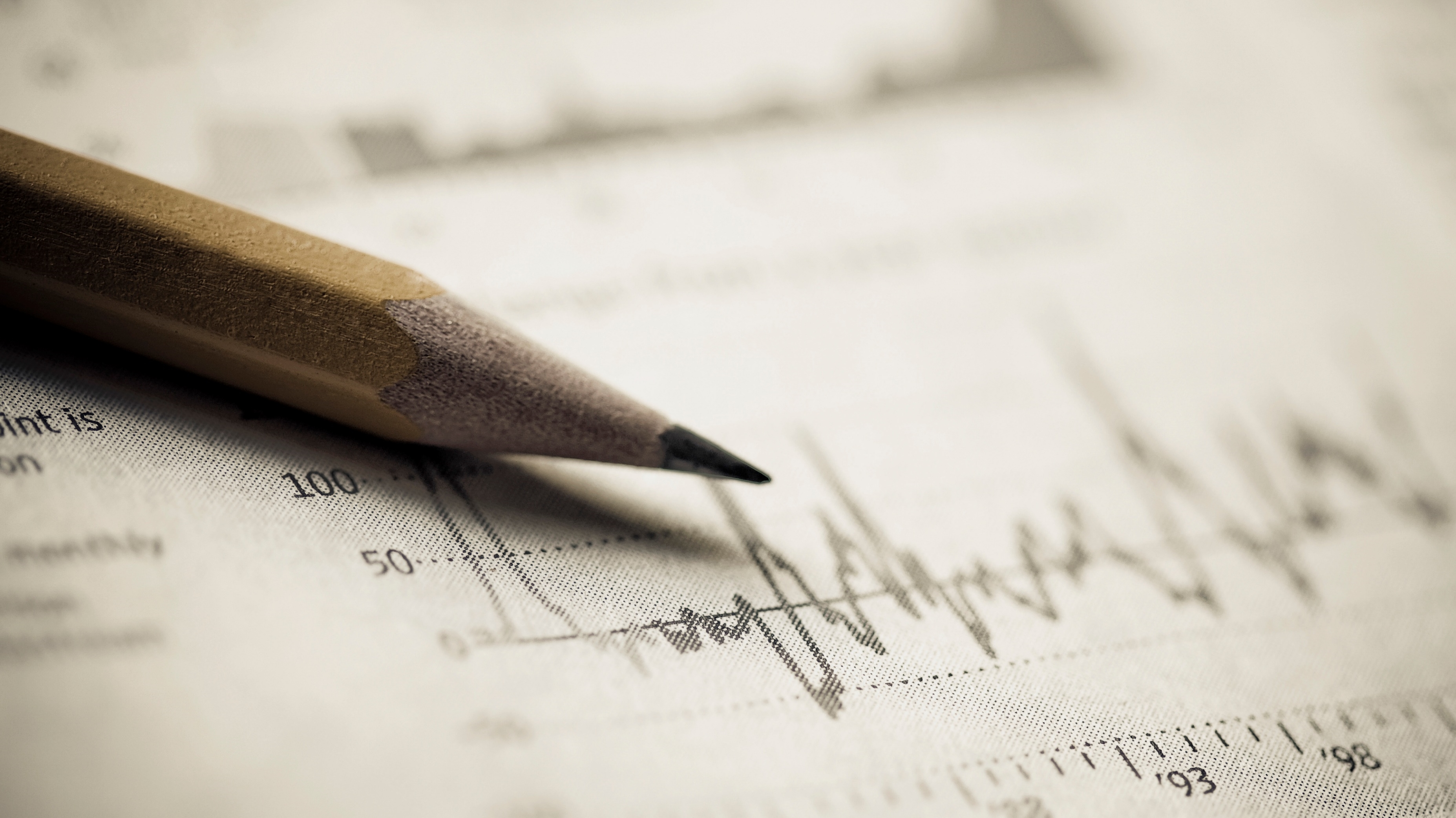 What is data visualization?
Some standard definitions:

“ data visualization is anything that converts data sources into a visual representation.”


“...the graphic representation of data.”
Data Visualization is an umbrella term for the following:

Information visualization

Scientific  visualization

Infographics


But not to be confused with Visual Analytics
Information visualization
“is the process of representing data in a visual and meaningful way so that a user can better understand it” & “it plays an important role in making data digestible and turning raw information into actionable insights”

Scientific  visualization
“is the practice of producing graphical representations of scientific phenomena as a means of gaining understanding and insight into the data”

Infographics
“graphic visual representations of information, data, or knowledge intended to present information quickly and clearly”
The 
Umbrella Terms
Why do we visualize data?
Visuals commit to long term memory easier than text

Visuals can tell stories

Visuals reveal patterns, trends, changes, and correlations

Visuals can simplify complex information....by processing information faster by the brain

“to convert slow reasoning tasks into fast perception tasks” 

“to perceive relative difference....with pre-attentive processing”
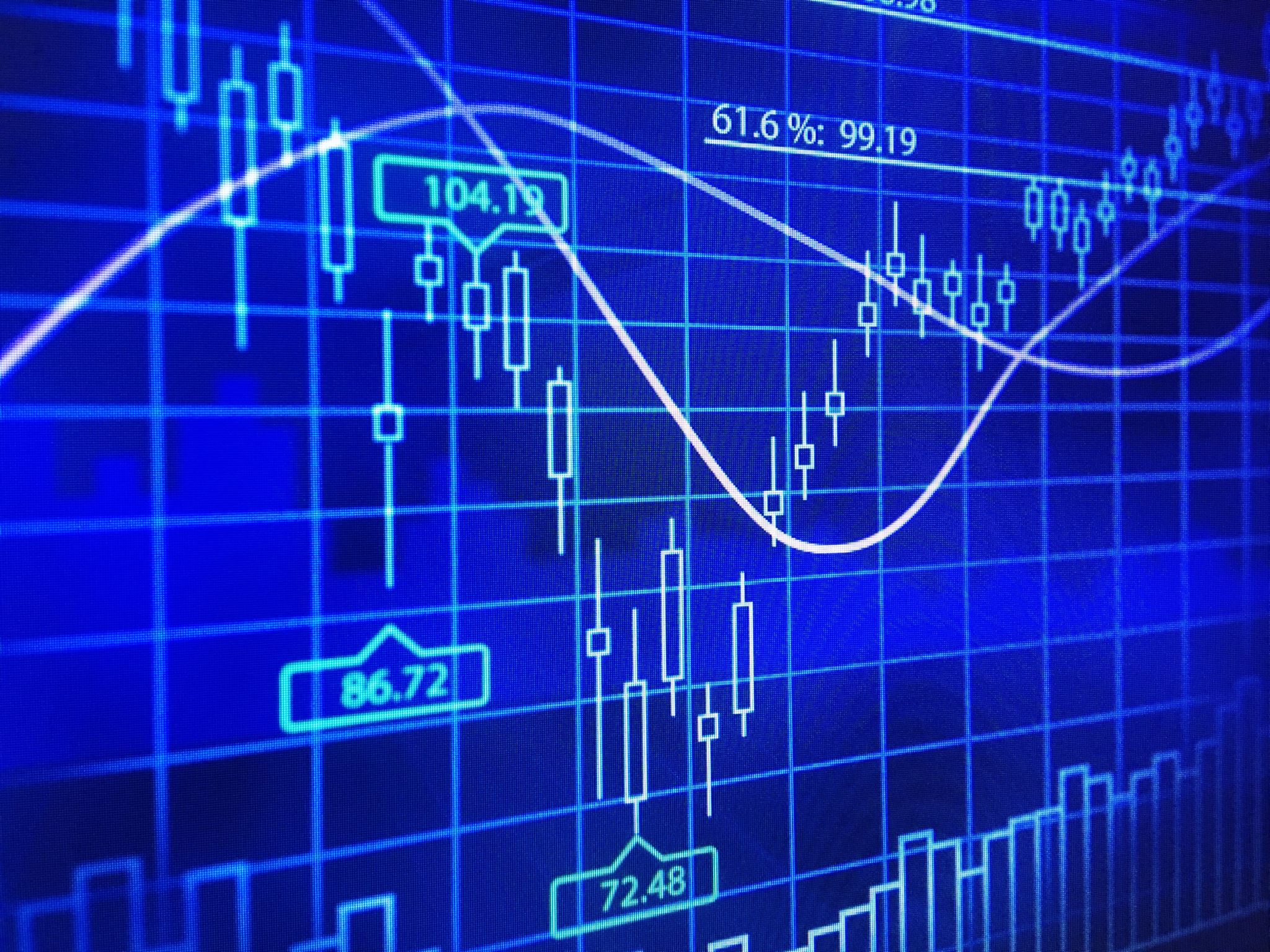 Can you quickly tell me what the largest value on this screen is?
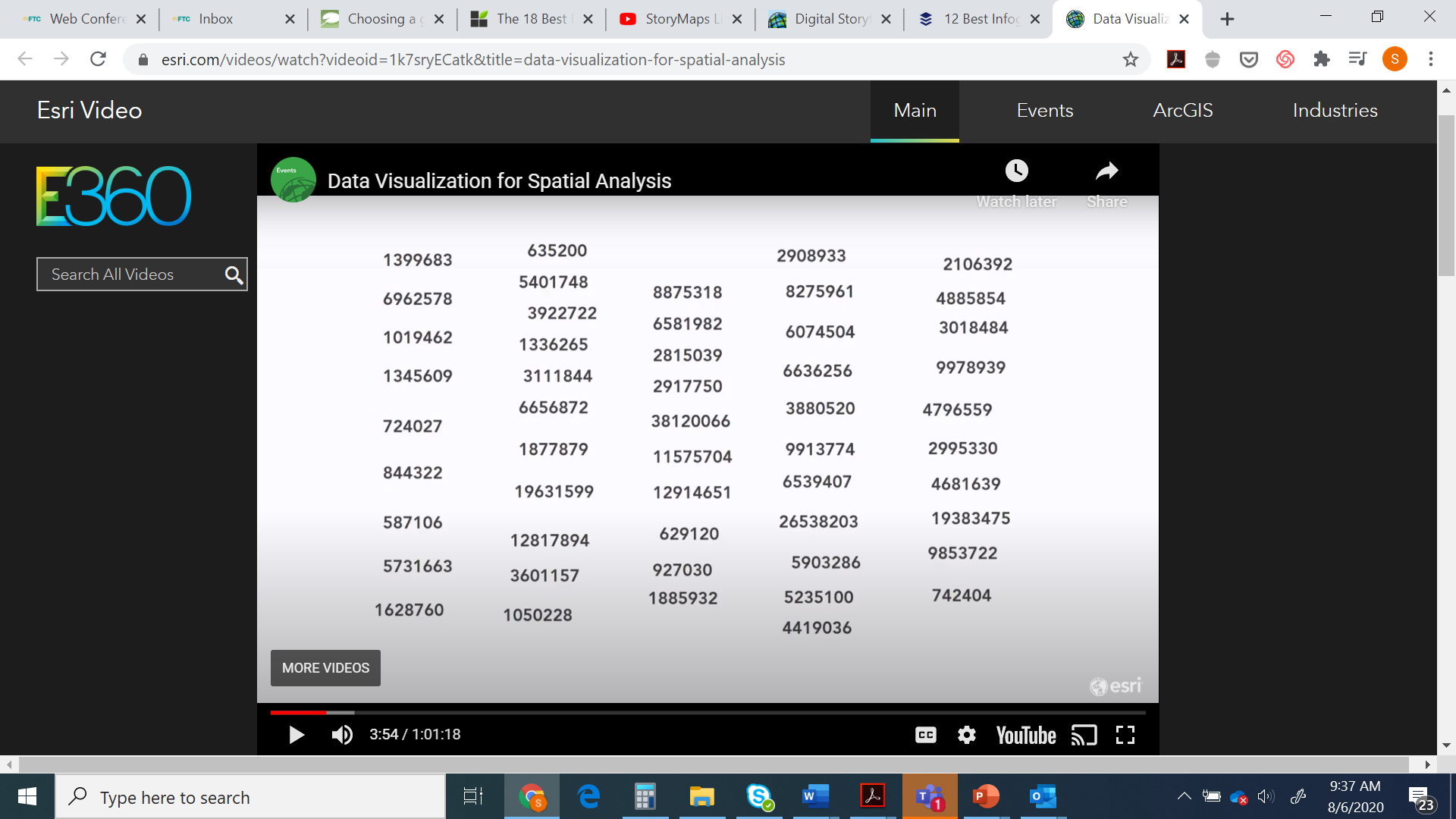 https://www.esri.com/videos/watch?videoid=1k7sryECatk&title=data-visualization-for-spatial-analysis
In looking at this same information, using length as the visual marker....the largest value is immediately evident.
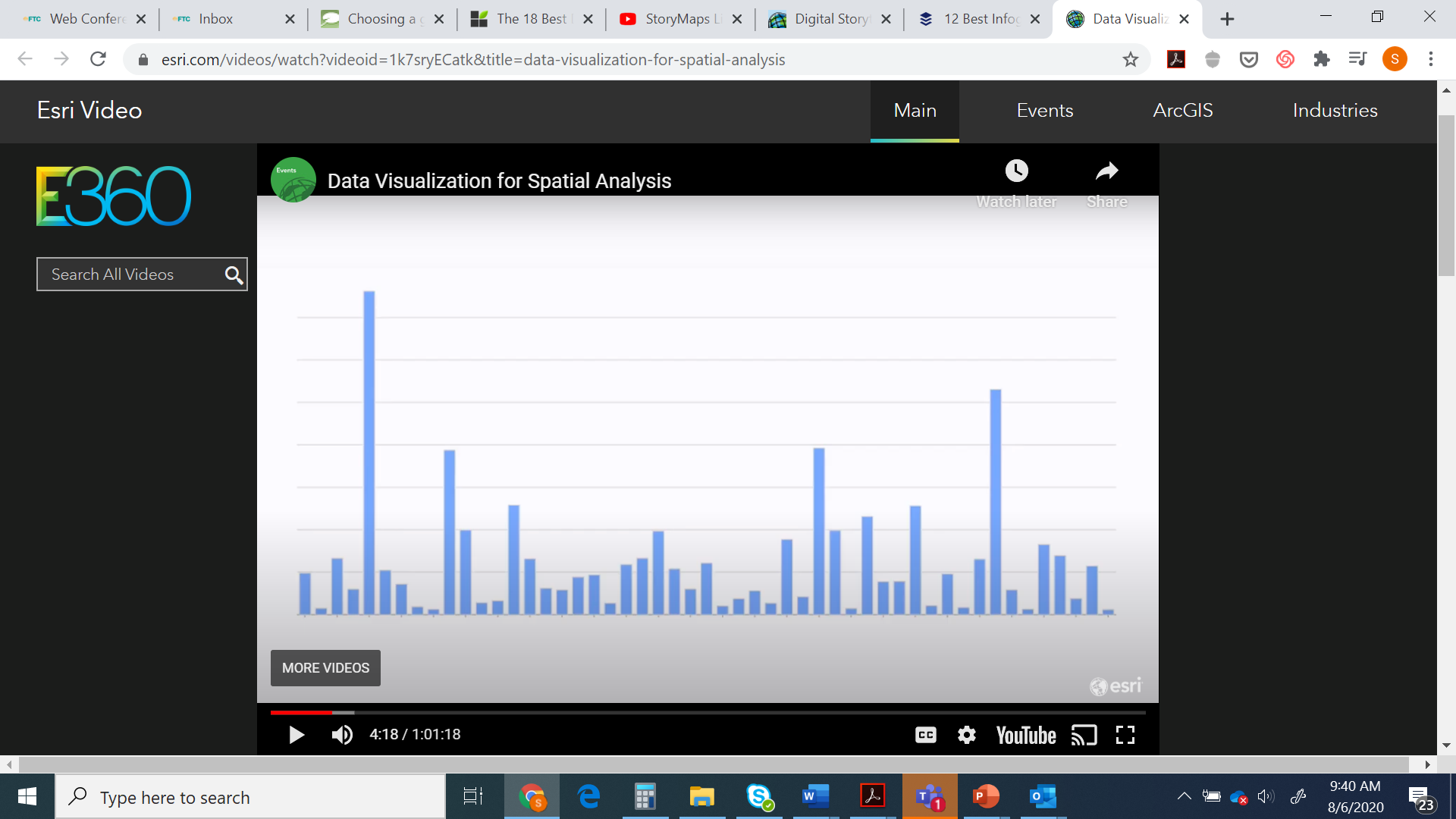 https://www.esri.com/videos/watch?videoid=1k7sryECatk&title=data-visualization-for-spatial-analysis
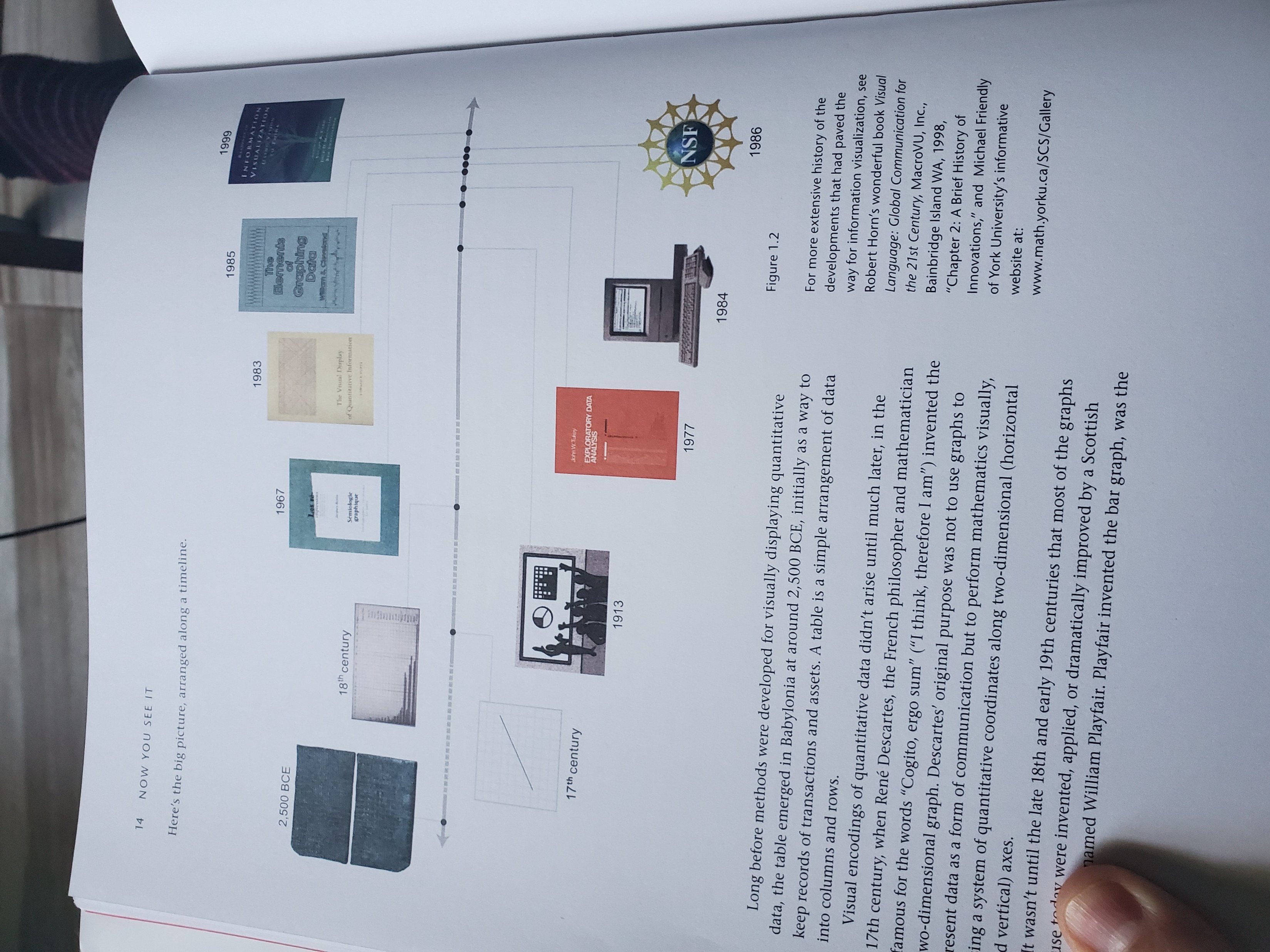 So how long have we really been doing this?
Few, S. (2009). Now you see it: simple visualization techniques for quantitative analysis. Pg. 14
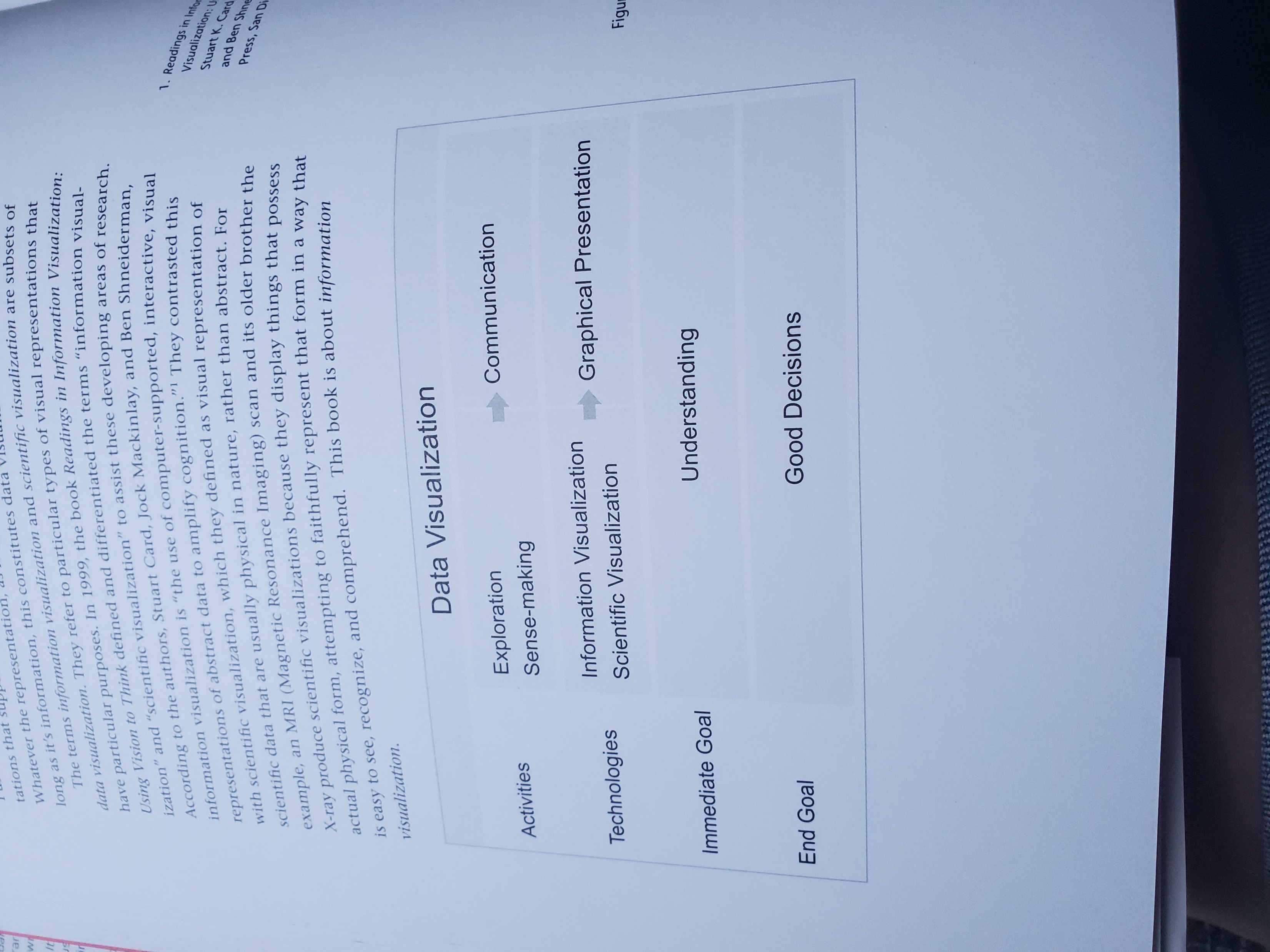 The End Goal for Why we Visualize Data
Few, S. (2009). Now you see it: simple visualization techniques for quantitative analysis. Pg. 12
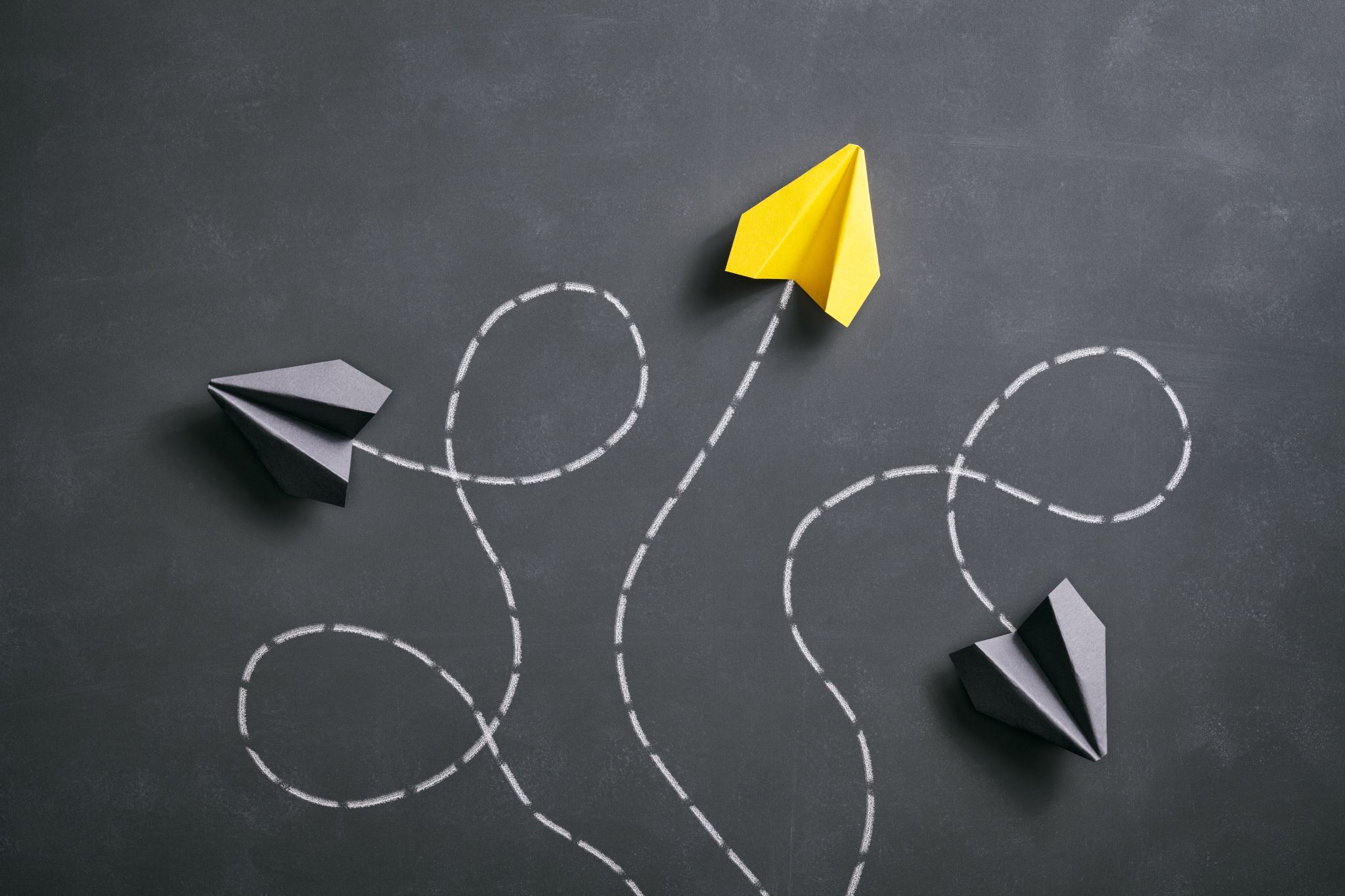 How do we visualize data?
Ways we Symbolize Data- A Graphic Representation
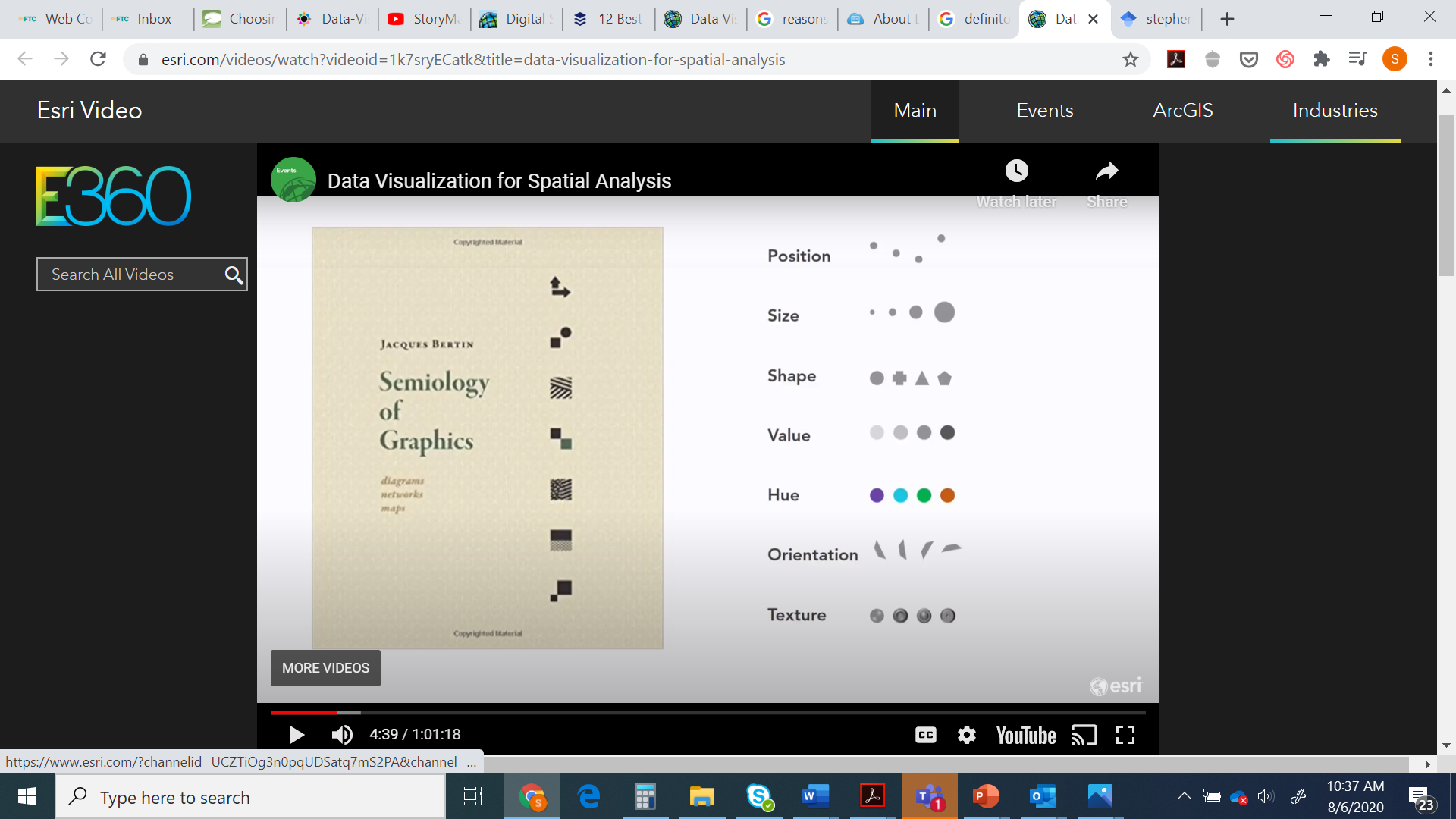 https://www.esri.com/videos/watch?videoid=1k7sryECatk&title=data-visualization-for-spatial-analysis
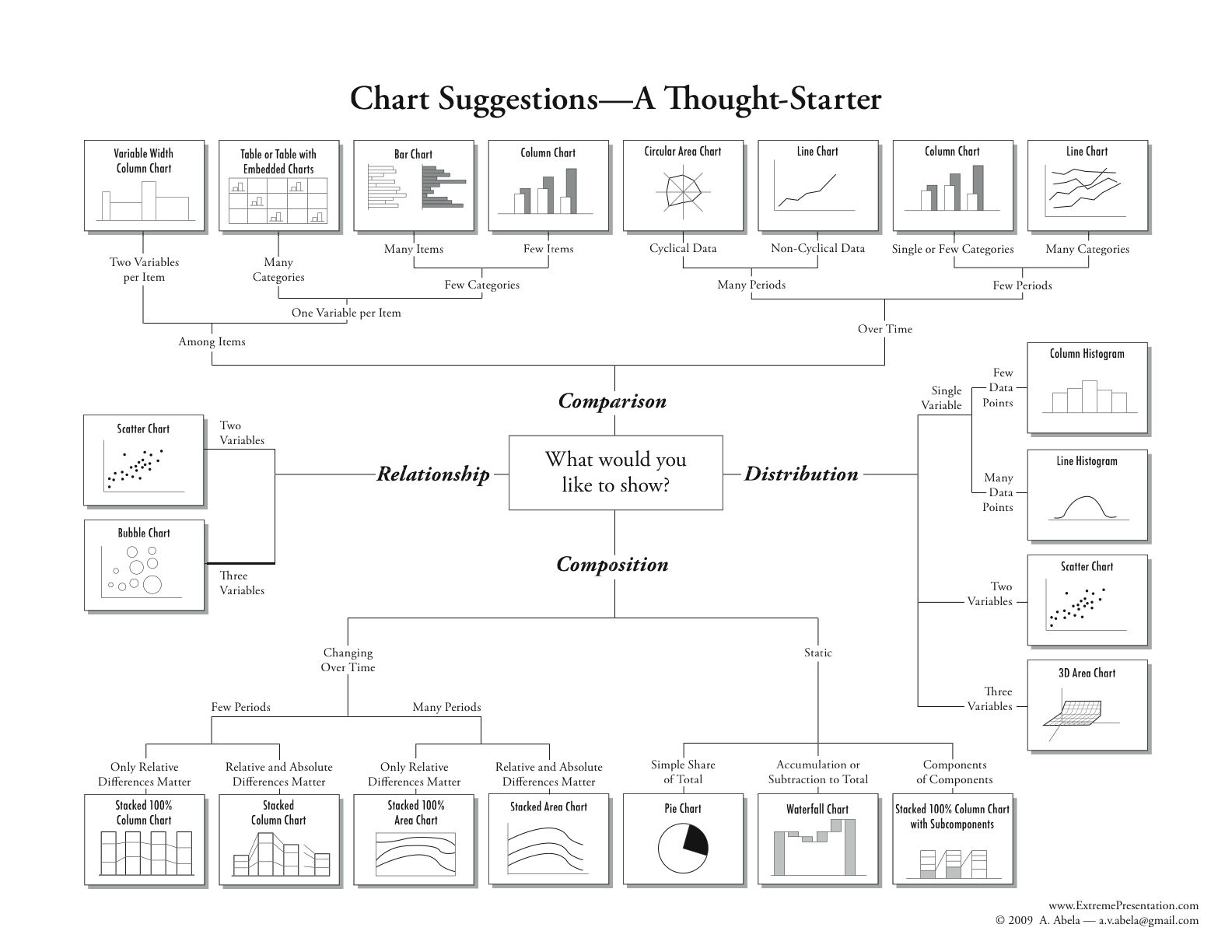 https://extremepresentation.typepad.com/.a/6a00d8341bfd2e53ef01b7c736487a970b-pi
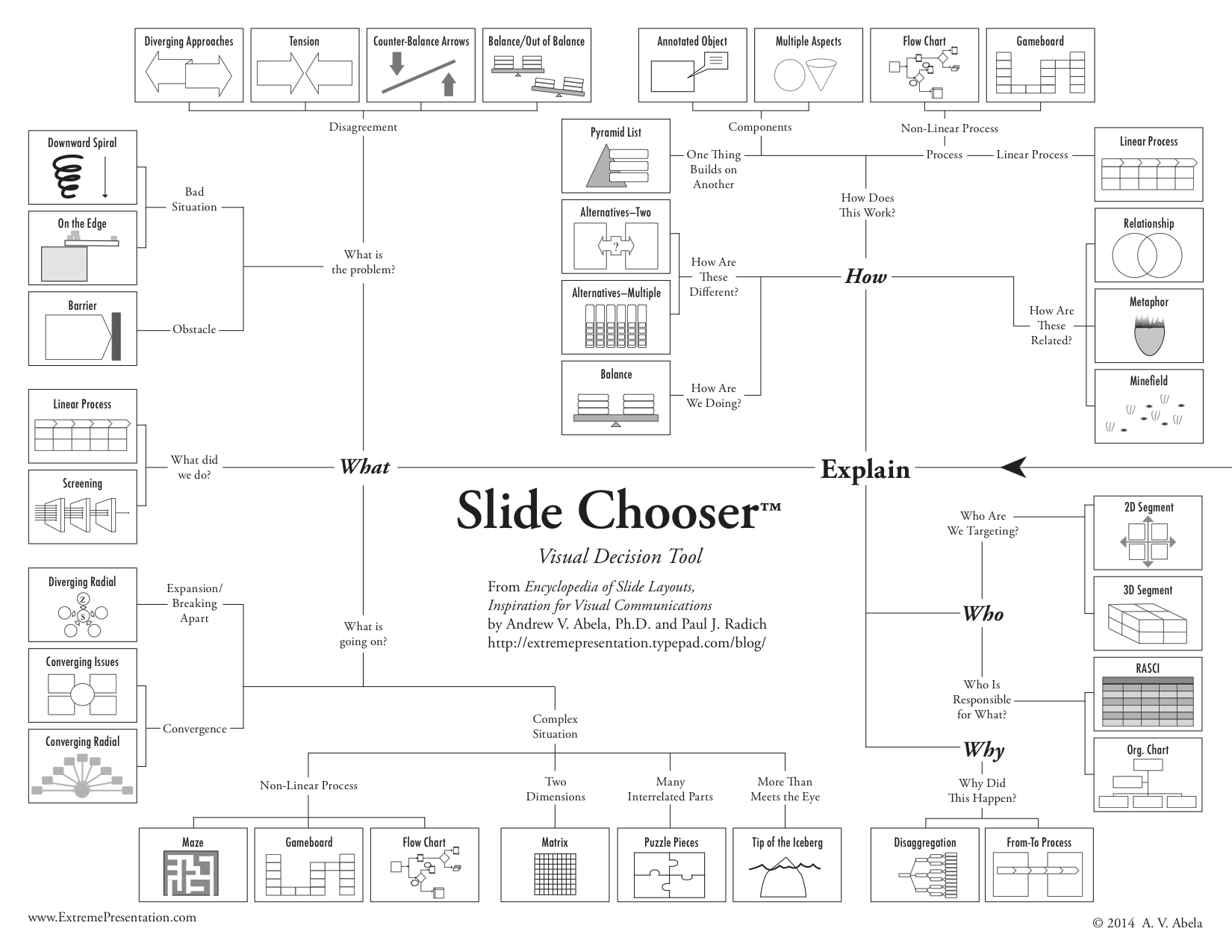 https://extremepresentation.typepad.com/.a/6a00d8341bfd2e53ef01b8d0bfb4ec970c-pi
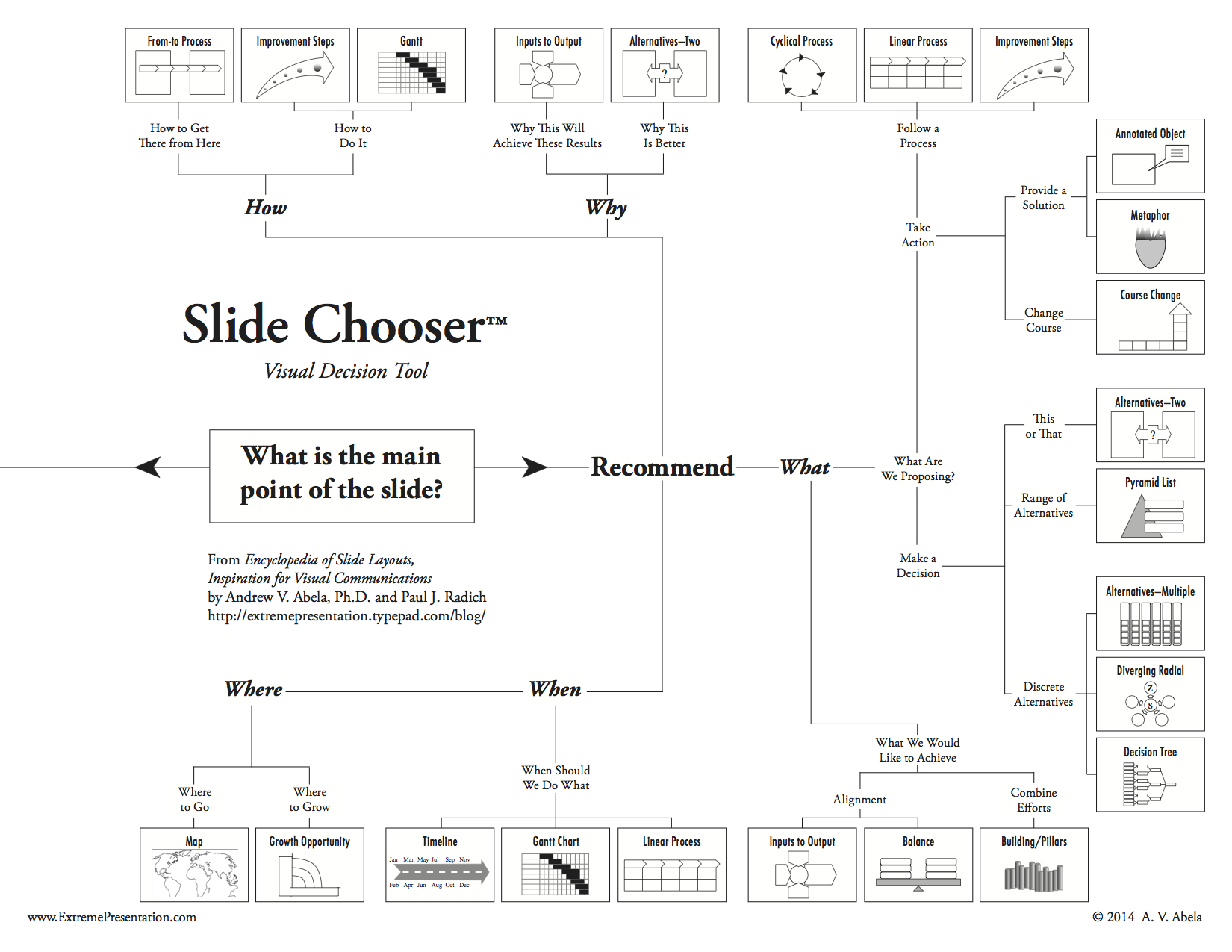 https://extremepresentation.typepad.com/.a/6a00d8341bfd2e53ef01b7c7364507970b-pi
Infographic Tools To Consider
Canva 
https://www.canva.com/

Piktochart
https://piktochart.com/

Animaker
https://www.animaker.com/
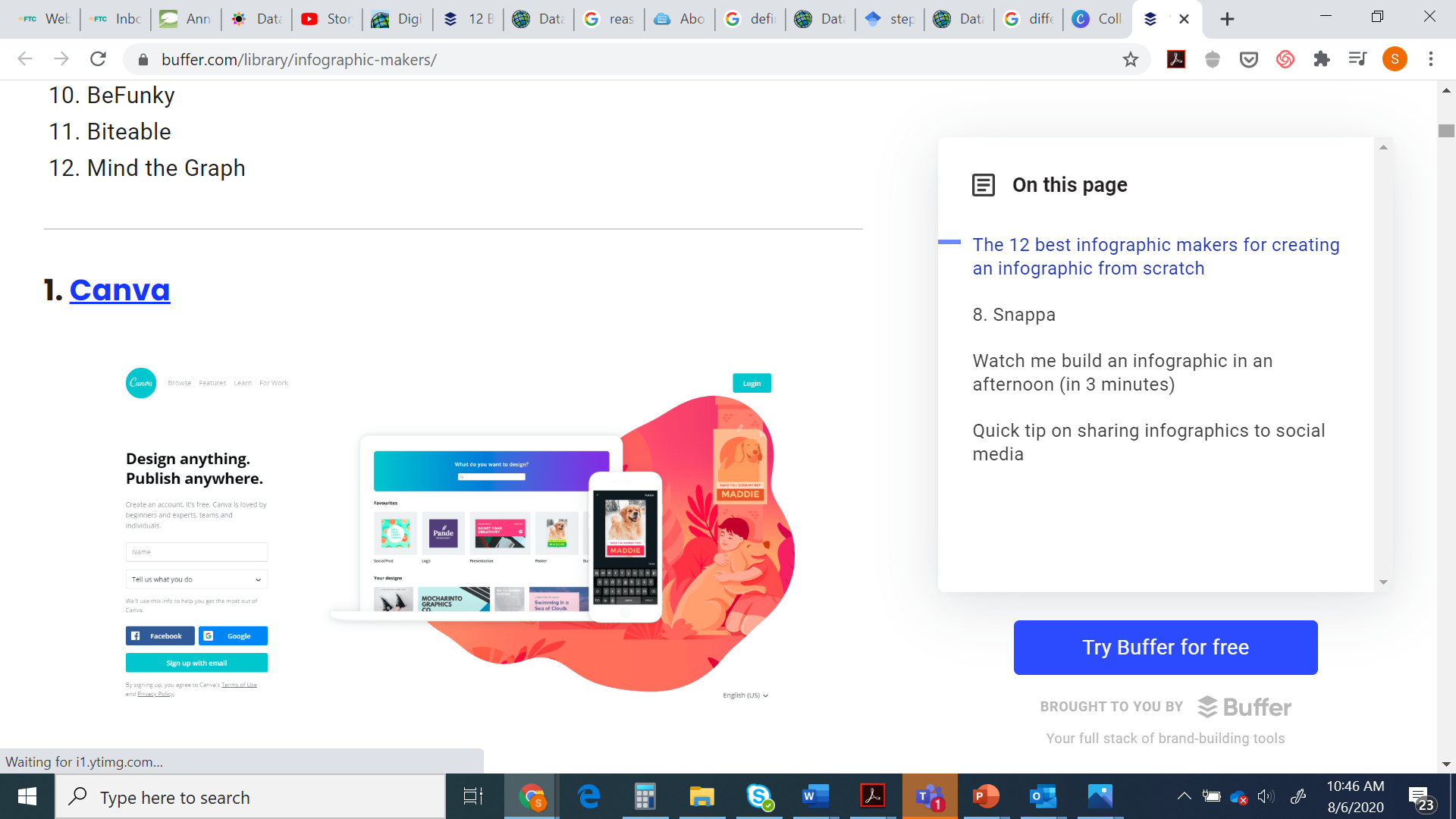 https://www.youtube.com/watch?time_continue=13&v=RB2bjq-Wc4Y&feature=emb_title
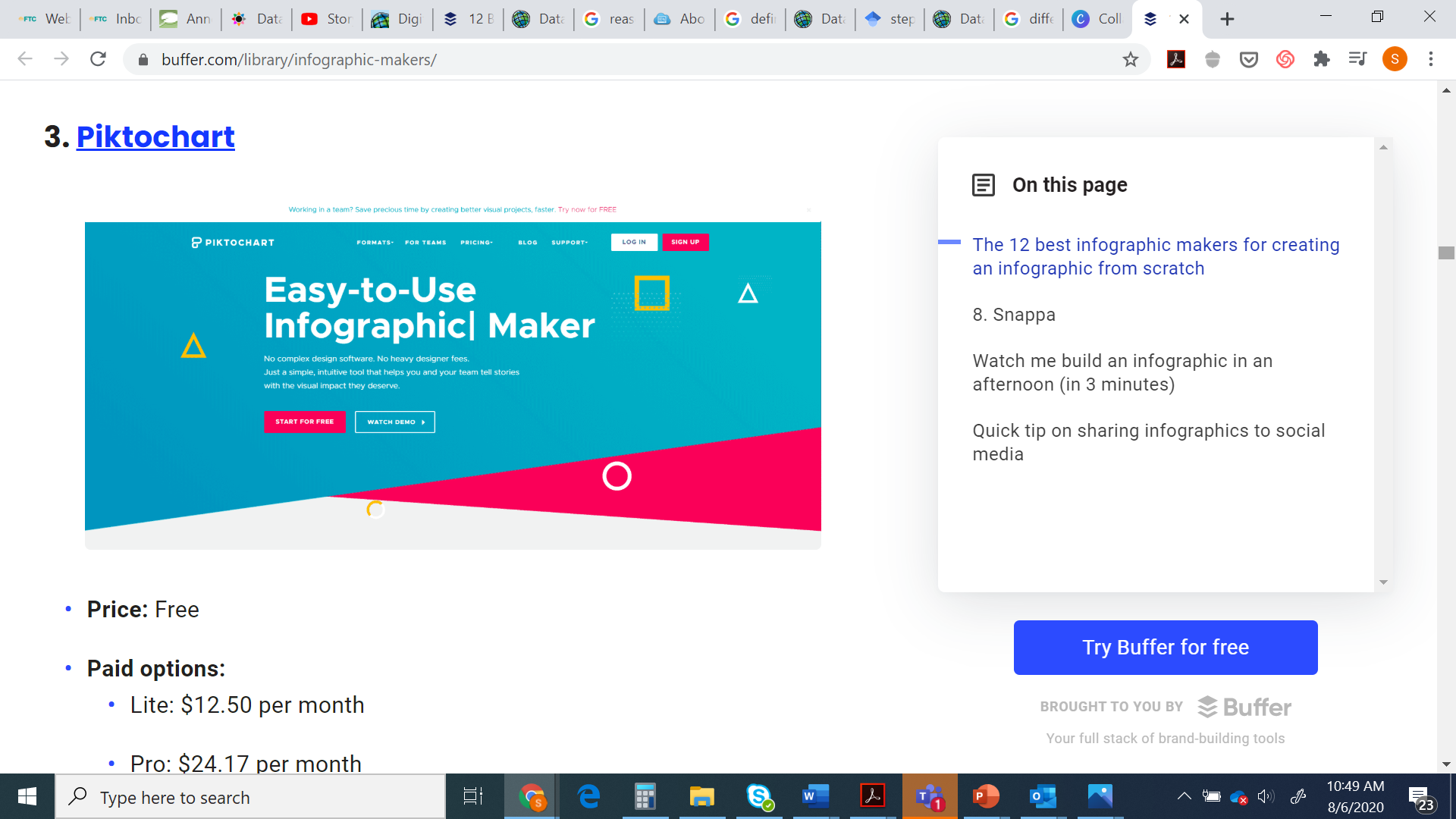 https://www.youtube.com/watch?v=Eq-85gzw3GI
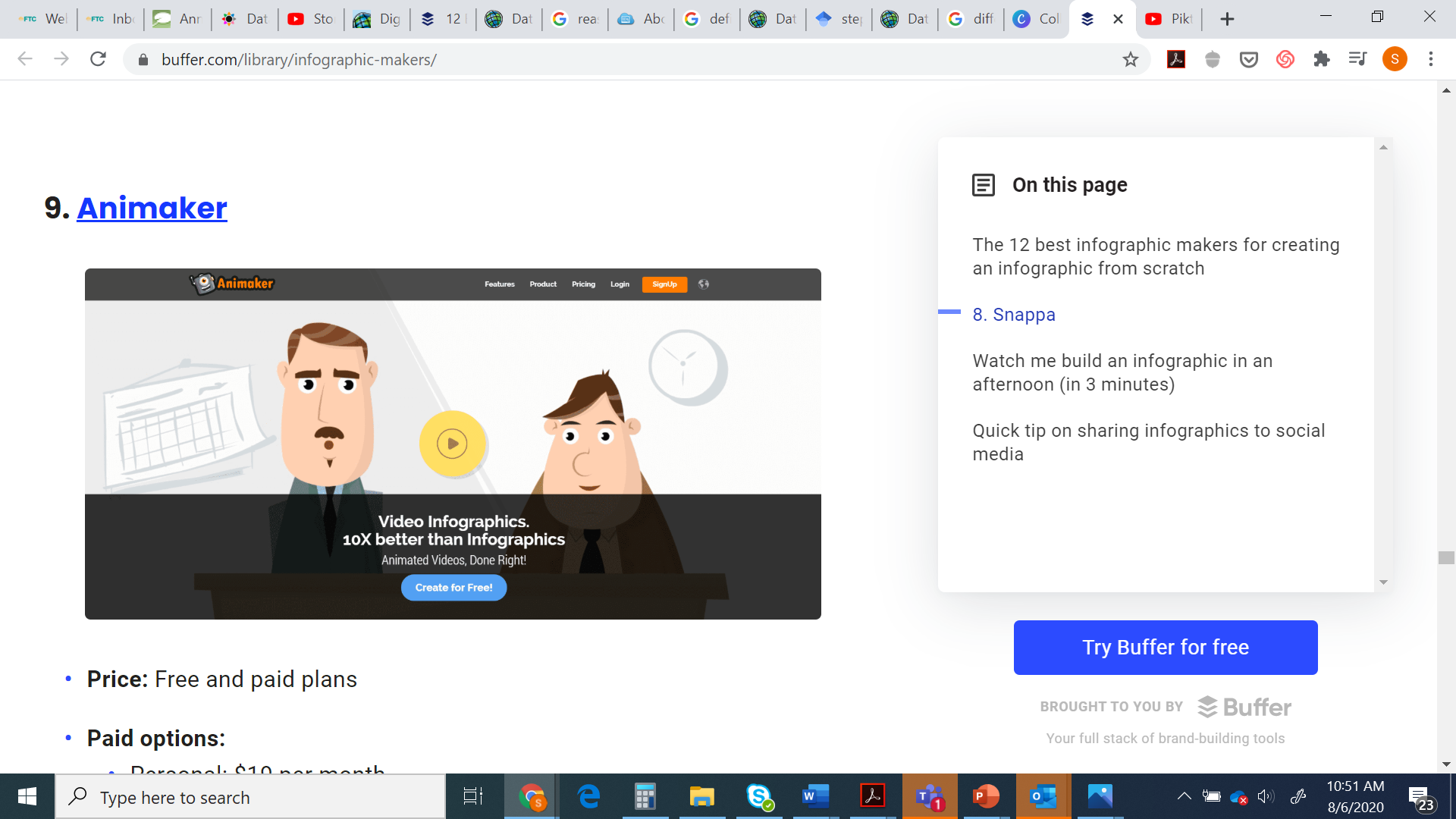 https://www.youtube.com/watch?v=ugw8vL3b7H8
R and R Studio
https://www.r-project.org/

https://rstudio.com/products/rstudio/download/


Tableau Public
https://public.tableau.com/en-us/s/


ArgGIS StoryMaps
https://storymaps.arcgis.com/
Data Visualization Tools To Consider
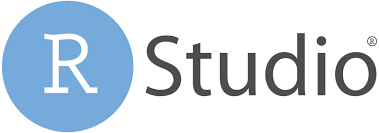 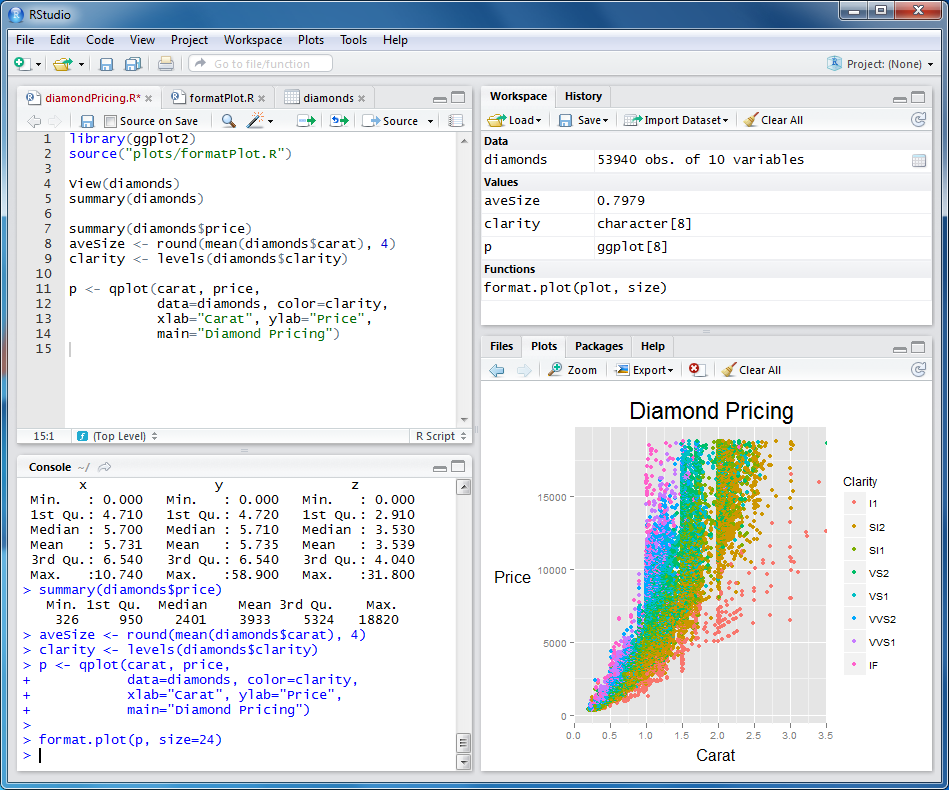 https://www.youtube.com/watch?v=kQYbt_4jCQQ
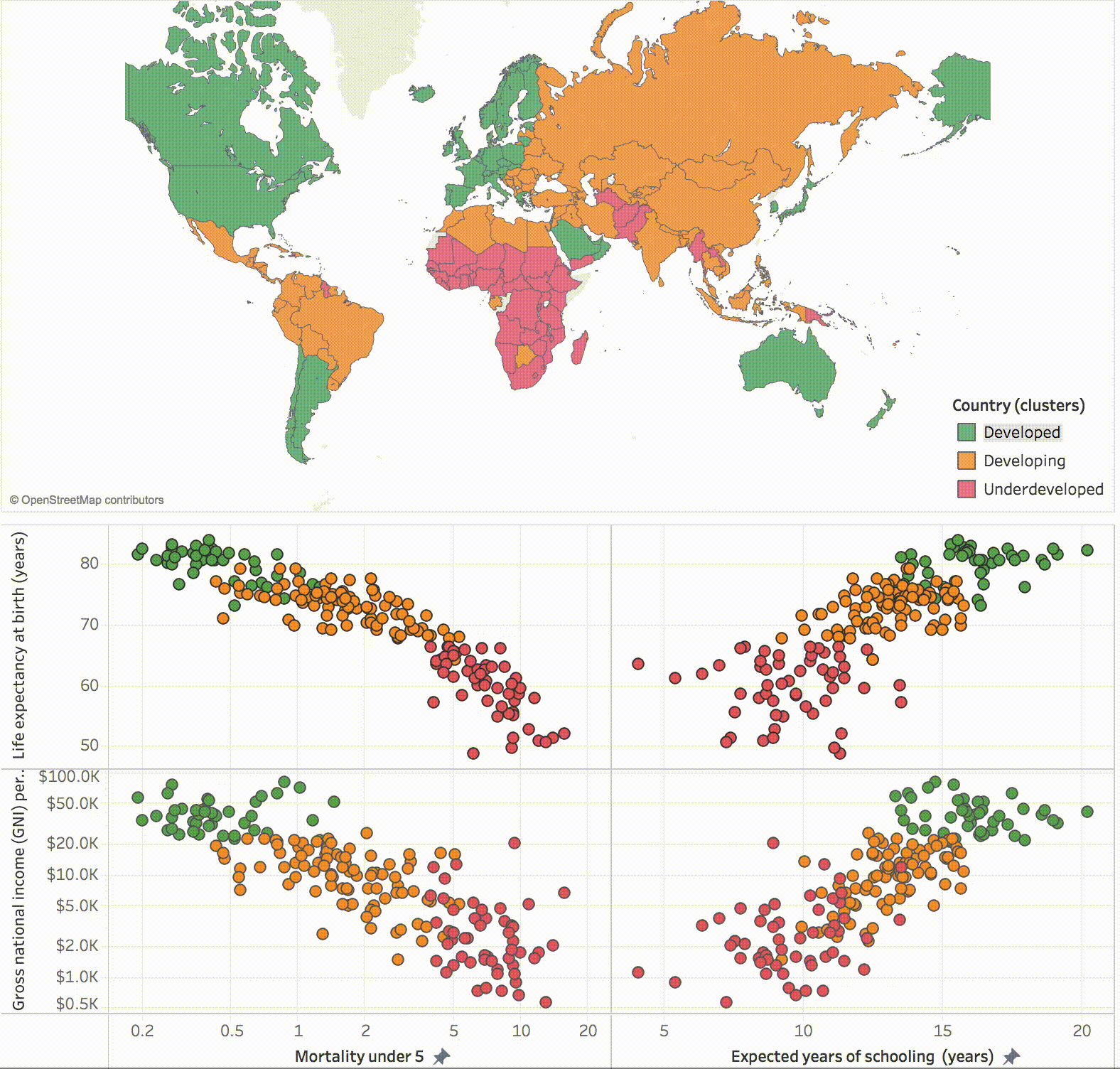 https://www.youtube.com/watch?v=QZBvkLHZwZE
ArcGIS Story Maps
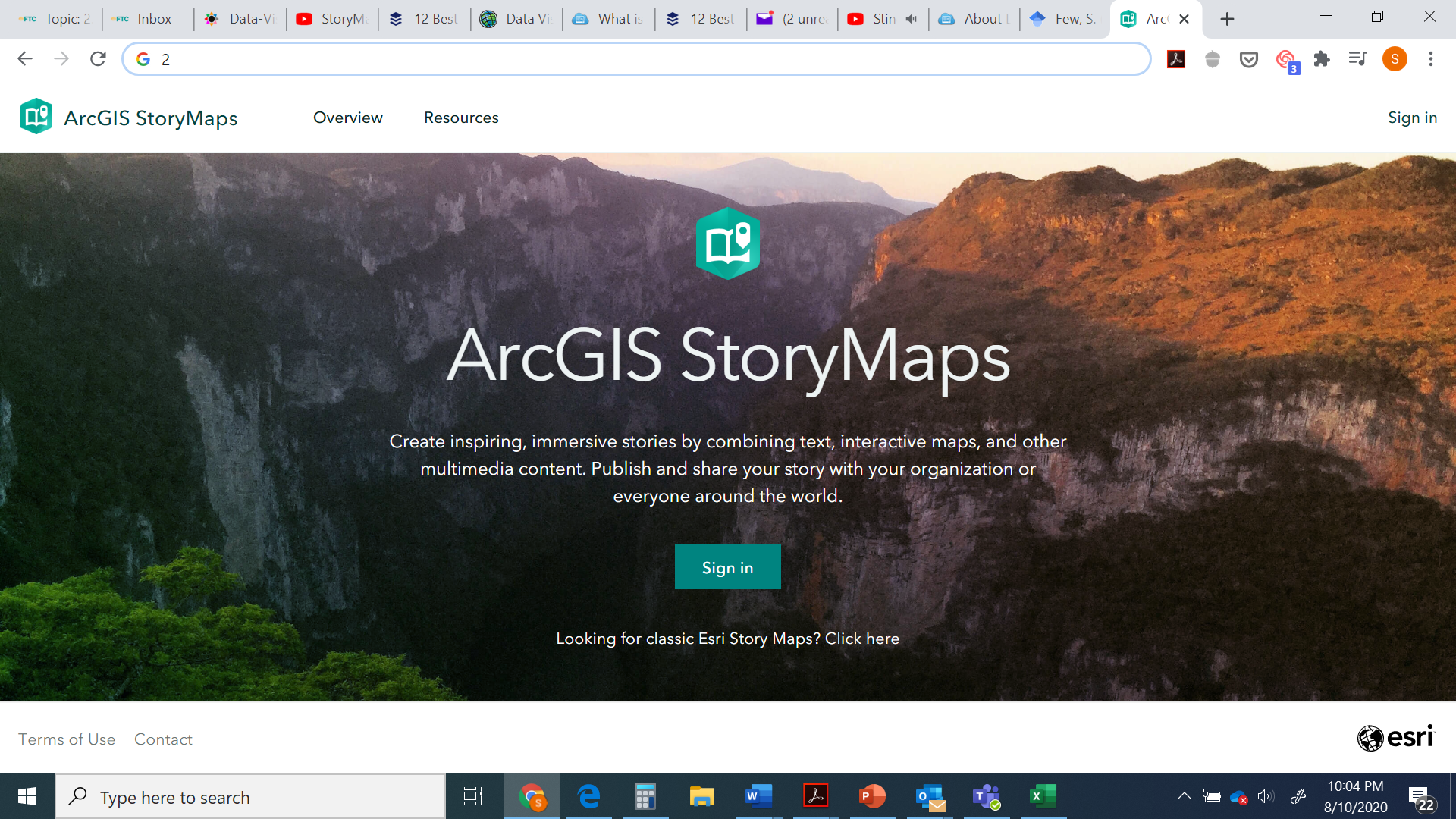 https://www.youtube.com/watch?v=Kl-J9GjieYM
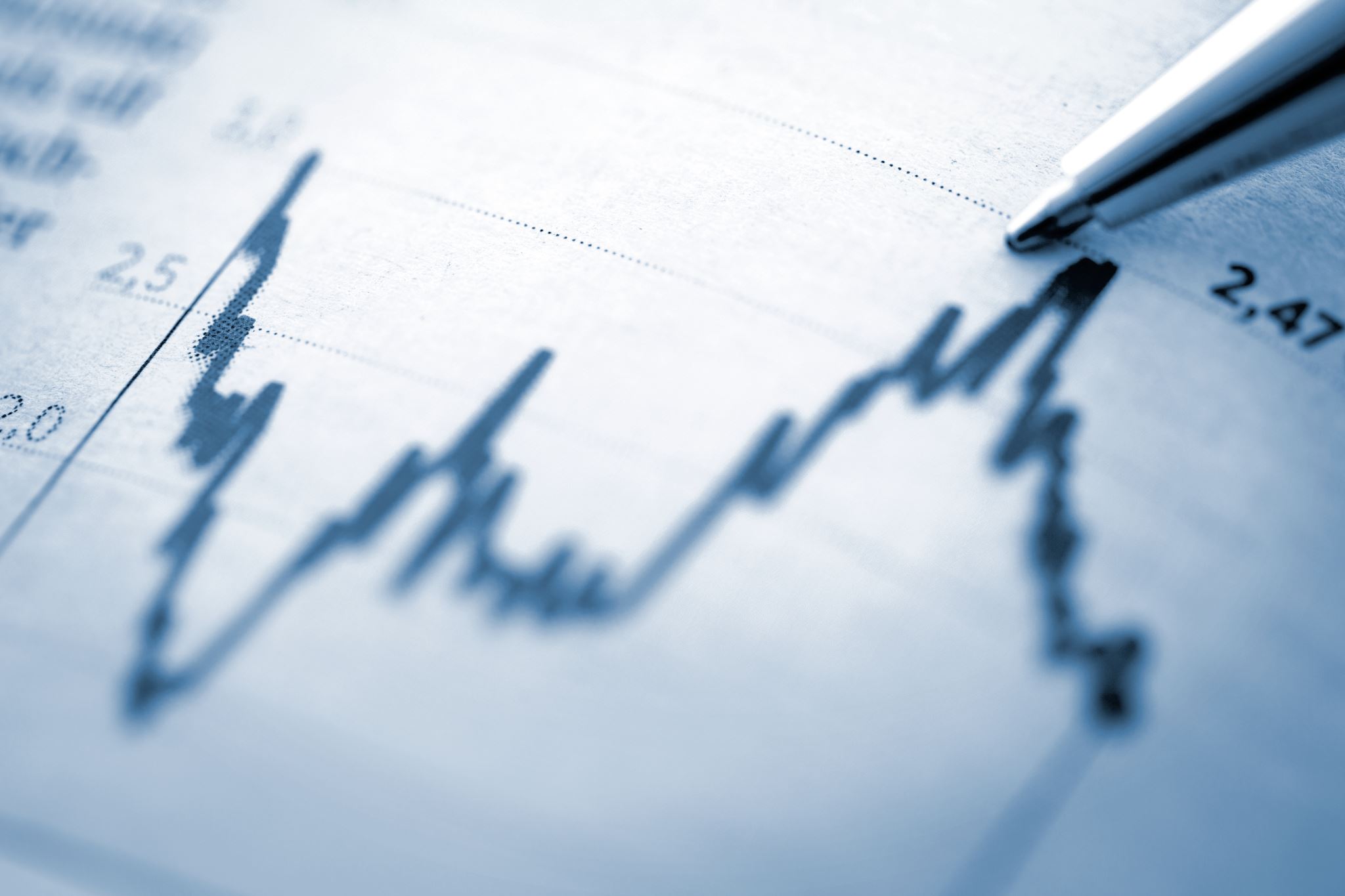 Sources for the Best Data Visualization Reads Out There


The Top 18 Data Visualization Books That Should Be On Your Bookshelf
https://www.datapine.com/blog/best-data-visualization-books/

DataViz Books Everyone Should Read
https://informationisbeautiful.net/visualizations/dataviz-books/
References
University of Arkansas’ Introduction to Data Visualization Research Guide
https://uark.libguides.com/dataviz

ESRI Video: ESRI 360-Data Visualization for Spatial Analysis 
https://www.esri.com/videos/watch?videoid=1k7sryECatk&title=data-visualization-for-spatial-analysis

Few, S. (2009). Now you see it: simple visualization techniques for quantitative analysis. Analytics Press.

Chart Suggestions- A Thought Starter
https://extremepresentation.typepad.com/.a/6a00d8341bfd2e53ef01b7c736487a970b-pi

Slide Chooser- A Visual Decision Tool
https://extremepresentation.typepad.com/.a/6a00d8341bfd2e53ef01b8d0bfb4ec970c-pi

The Top 18 Data Visualization Books That Should Be On Your Bookshelf
https://www.datapine.com/blog/best-data-visualization-books/

DataViz Books Everyone Should Read
https://informationisbeautiful.net/visualizations/dataviz-books/
Thanks for your attention!
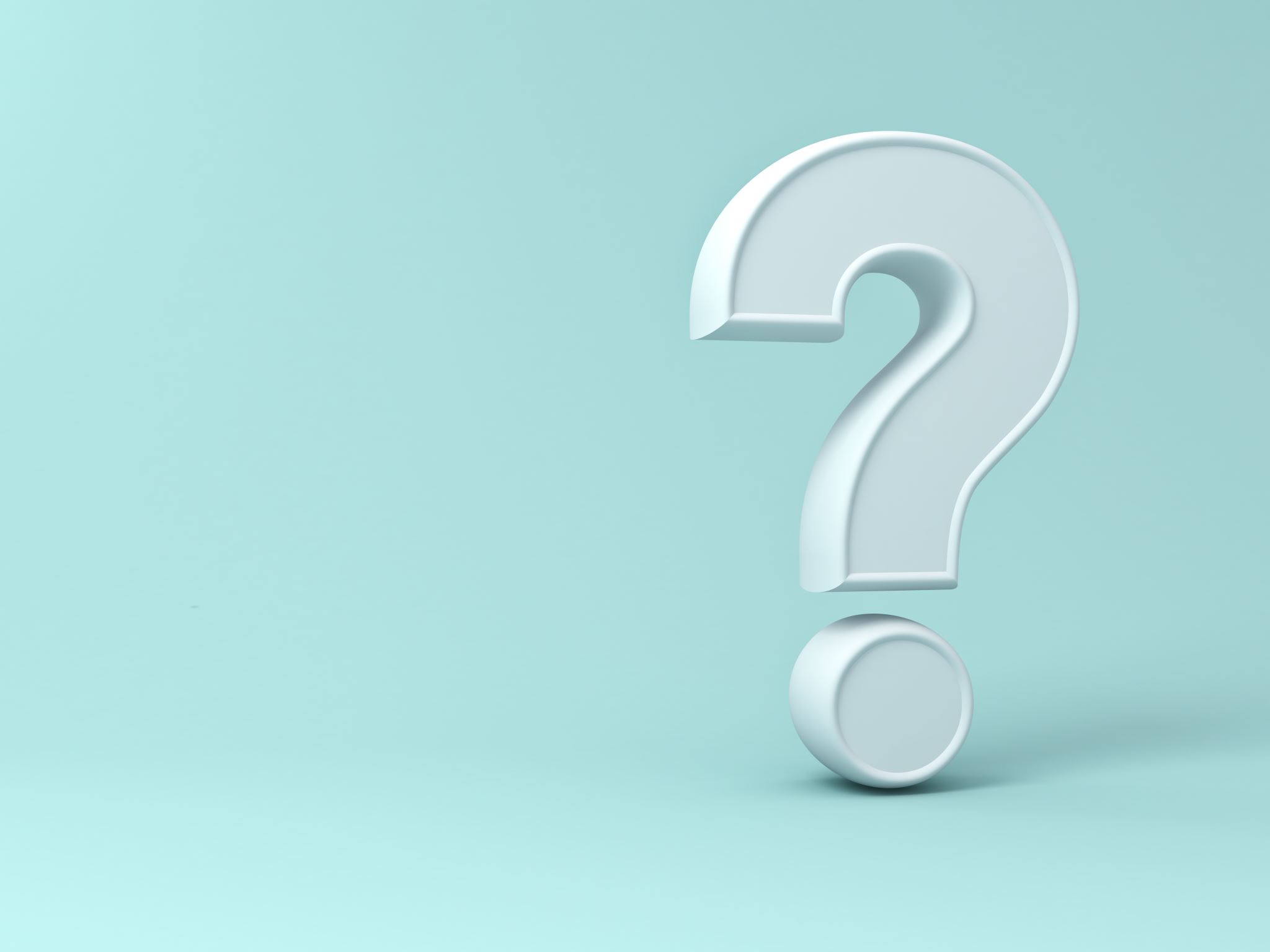 Sandy Avila
Science Librarian
Sandy.Avila@ucf.edu
Feel free to reach out to me if you have any questions!